Деятельность ресурсного центра КОГОБУ для детей-сирот ШИ ОВЗ №1 г. Кирова  по организации комплексного сопровождения детей с задержкой психического развития в Кировской области.
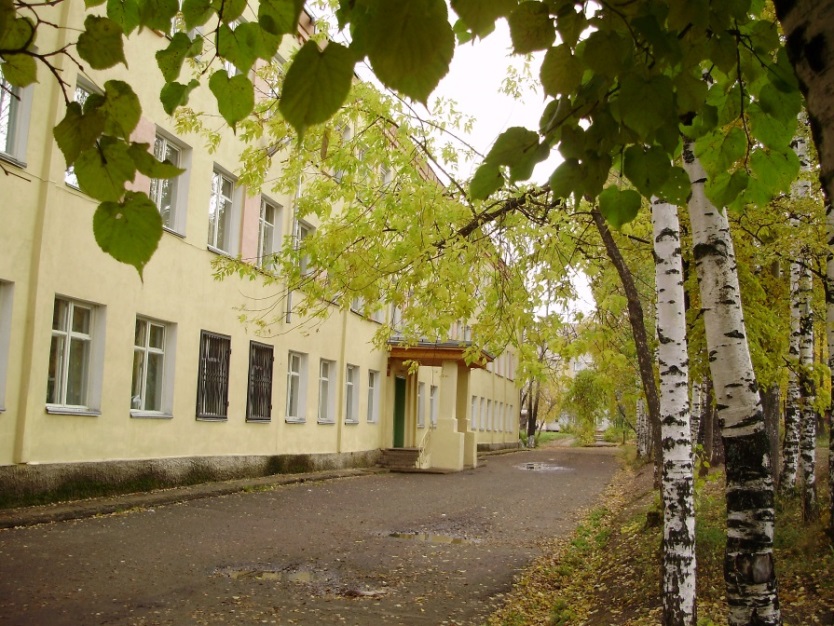 Директор  КОГОБУ для детей-сирот 
ШИ ОВЗ №1 г. Кирова 
 Ожегова Юлия Валерьевна
31.03.2021
Нормативные документы по созданию и  деятельности   ресурсного  центра:

Федеральный закон  от 29.12.2012 № 273-ФЗ «об образовании в Российской Федерации»;
 Распоряжение  министерства образования Кировской области от 14.01.2019г № 5 – 9 «О ресурсных центрах по организации сопровождения детей с ограниченными возможностями здоровья и инвалидностью в Кировской области»; 
Приказ директора  школы-интерната №1 г. Кирова № 8 от 17  января 2019 года.
Цель деятельности Центра - ресурсная поддержка по организации сопровождения детей с ОВЗ (задержка психического развития школьного возраста), обучающихся в общеобразовательных организациях Кировской области.
Задачи:
-Методическое, диагностическое, консультационное, просветительское, экспертное и информационное сопровождение детей с ЗПР, обучающихся в общеобразовательных организациях Кировской области;
-разработка моделей сопровождения обучающихся с ЗПР, обучающихся в общеобразовательных организациях Кировской области;
-разработка рекомендаций для педагогов, родителей (законных представителей) по учебно-методической обеспеченности сопровождения образовательного процесса детей с ОВЗ, обучающихся в общеобразовательных организациях  Кировской области.
Основные направления деятельности:
Методическая, информационная, просветительская, диагностическая, консультационная, психолого-педагогическая поддержка педагогов и родителей (законных представителей)  по вопросам сопровождения детей с задержкой психического развития,  обучающихся в общеобразовательных организациях Кировской области
Виды   деятельности:
-распространение эффективных практик психолого-педагогической диагностики особенностей развития детей с ОВЗ;
-организация и проведение мероприятий по вопросам обучения и воспитания детей с ОВЗ  для родителей (законных представителей) и педагогов;
-организация и проведение консультаций с родителями (законными представителями) и педагогами по вопросу сопровождения детей с ОВЗ;
-организация и проведение мероприятий по вопросам разработки и реализации адаптированных основных образовательных программ, специальных индивидуальных программ развития детей с ОВЗ, консультирования родителей (законных представителей) и педагогов с помощью психолого-медико-педагогического консилиума;
-организация и проведение мероприятий для родителей (законных представителей) и педагогов по вопросам методического сопровождения детей с ОВЗ;
-информирование и просвещение родителей (законных представителей) и педагогов по вопросам сопровождения детей с ОВЗ.
Документы для детей из районов Кировской области для поступления в школу-интернат:
Справка ПМПК (срок давности не более года), о том, что ребенку рекомендована программа  обучения для детей с задержкой психического здоровья  по варианту 7.2.;
Прописка –любой район  Кировской области;
Согласие родителей, согласие ребенка.

Приоритет-дети начальной школы 
На данный момент в школе-интернате обучается  14 детей из районов Кировской области.
Наши контакты:

Телефоны: 
88 332  31-24-97 –директор
88332-31-12-73 – зам.директора по УВР
Электронная почта:
nov-internat1@mail.ru
Сайт:   http://www.nov-internat1.ru 
(раздел: ресурсный центр)
 
Ждем Ваших звонков!